Synovial joint
Movement
Constraints, properties and deformation
Hydraulics and levers in action
Synovial joint
Where 2 bones are linked together
They are linked so that they can move
They contain a space or a sinus filled with fluid
This acts like hydraulics and transmits the force or constraint without letting the bones crunch
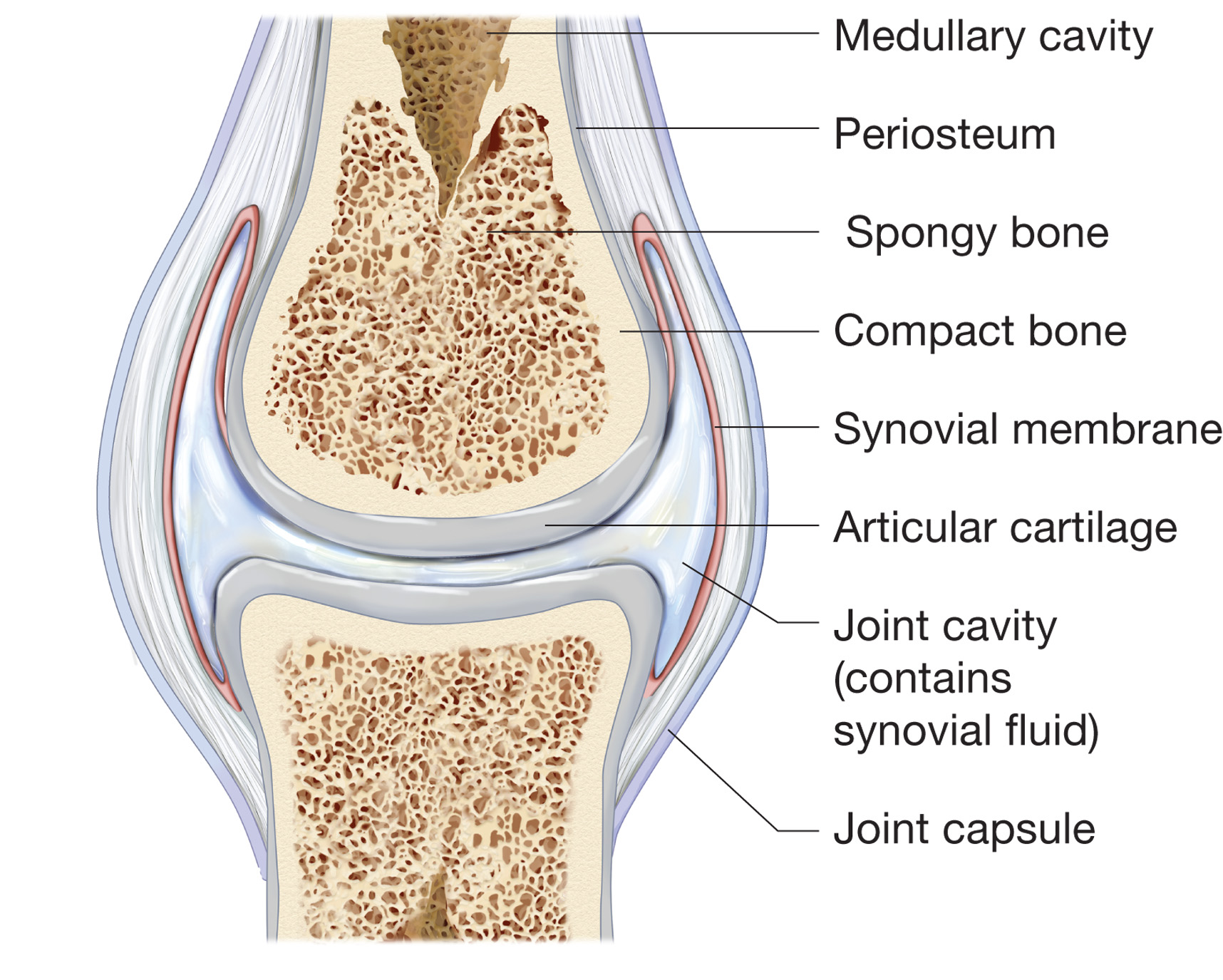 Synovial joint
Functions
Parts of the joint
Hollow, makes bone light, strong & makes blood cells
attaches tendons & ligaments, heals bone.
Lightness & strength, structure
Gives bone strength

Produces fluid

Protects end of bone ease of movement. 
lubrication ( best known), cushions shock, use hydraulics

Tough fiber protects joint
Bone
Bone Function
It supports the body
It acts as a lever to move the body
It’s both light and strong
Bone properties
Hardness  (Rigidity)
Resilience
Tensile strength (not elastic)
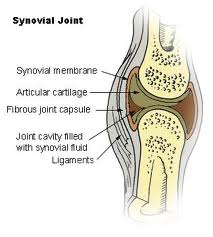 muscle
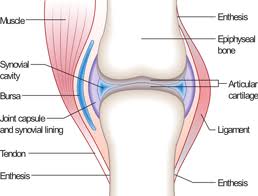 Muscle function
Contract
Move joint
Muscle property
Tensile strength (Some)
Elasticity (High)
Tendon
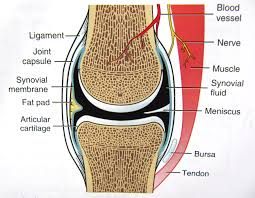 Tendon function
Attaches muscle to bone
Holds and stabilizes the joint
Helps move the joint
Tendon properties
Tensile strength high
Low elasticity
flexible
ligament
Ligament function
Ties bone to bone
Supports and stabilizes joint
Ligament properties
Lots of tensile strength
No elasticity (Like rope)
flexible
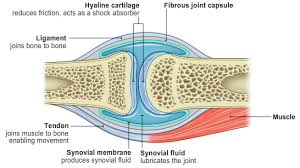 Synovial Cartilage
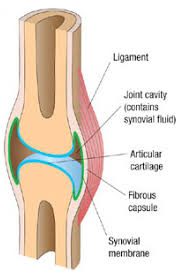 Cartilage functions
Protect end of bone
Reduce friction
Allows bones to move
Cartilage properties
Resilient
Hard
Smooth
slippery
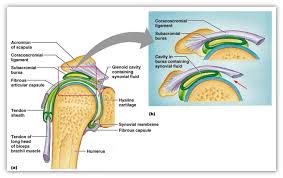 Synovial fluid
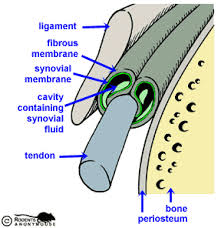 Synovial fluid function
Reduce shock
Lubricate joint
Protects tendons, ligaments &bursa
Synovial fluid properties
Non compressible fluid 
(your joint is hydraulic)
Extremely lubricating low in friction
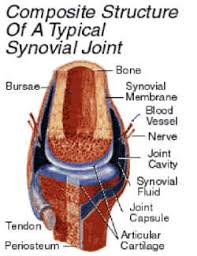 Your task
Choose a synovial joint in your body
Use materials that have the same properties as the parts of the synovial joint.
Research your joint well
Design and build a model of a synovial joint.
Due Oct.